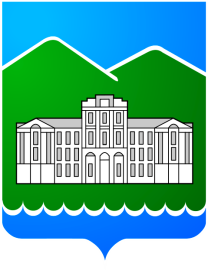 Расширенное совещаниепри главе Кыштымского городского округа
3 июня 2024 года
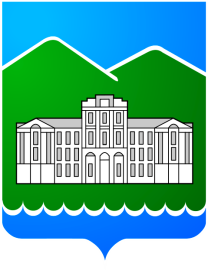 Об оперативной обстановке на территории Кыштымского городского округа в пожароопасный период
докладчик - Докучаев А.С., начальник Муниципального учреждения 
«Управление гражданской защиты 
Кыштымского городского округа»
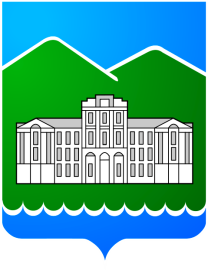 О началелетней оздоровительной кампании
докладчик – Попинако С.П., начальник Управления по делам образования администрации Кыштымского городского округа
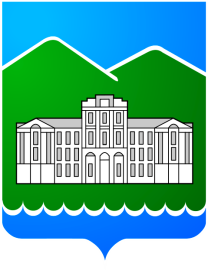 Об итогах отопительного сезона и задачах на зимний период 2024  - 2025 годов
докладчик - Власова Е. С., начальник 
Управления городского хозяйства 
администрации Кыштымского городского округа
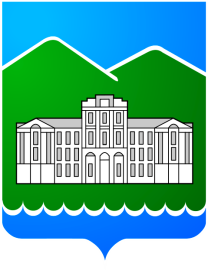 Об организации работы по предоставлению государственной социальной помощи на основании социального контракта в рамках федерального проекта «Демография» национального проекта «Демография»
докладчик - Шкурупий С.А., начальник Управления социальной защиты населения администрации Кыштымского городского округа
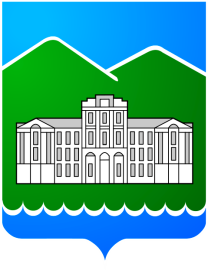 О мероприятиях, посвящённых Дню города и Дню России
докладчик - Казакова Л.Г., начальник Муниципального учреждения «Управление культуры Кыштымского городского округа»